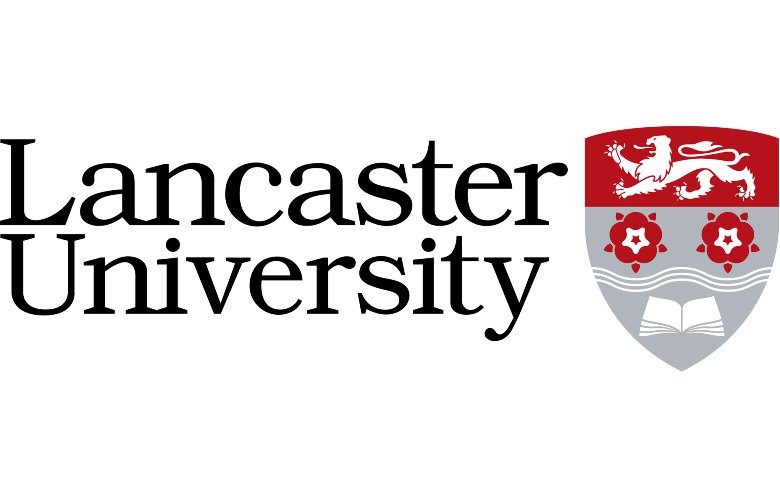 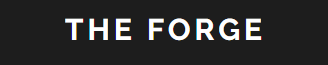 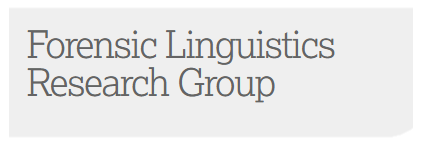 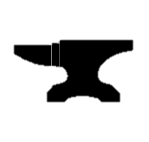 Linguistics and disinformation: motivations for sharing fake news
William Dance
Linguistics and English Language (LAEL)
 Lancaster University
@williampdance
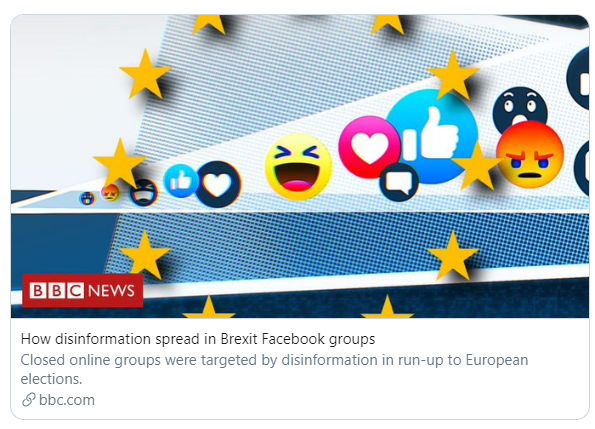 Who am I?
PhD student and associate lecturer at Lancaster University

Background has always been in linguistics and I started researching fake news about three years ago

What’s important to me?
Public outreach
Not just journals and articles, but informing the public about my research
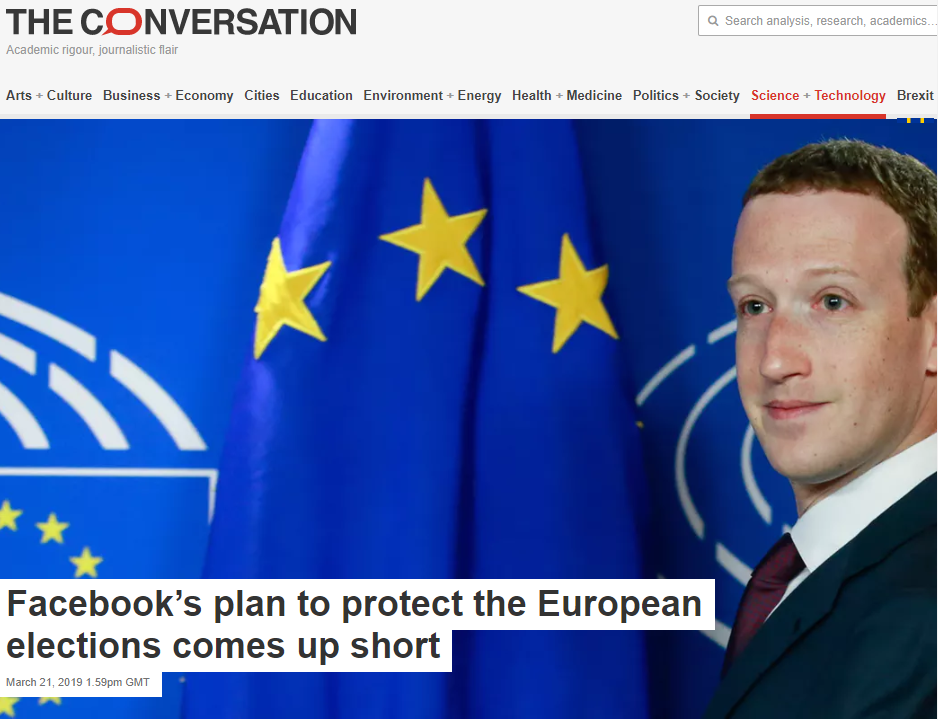 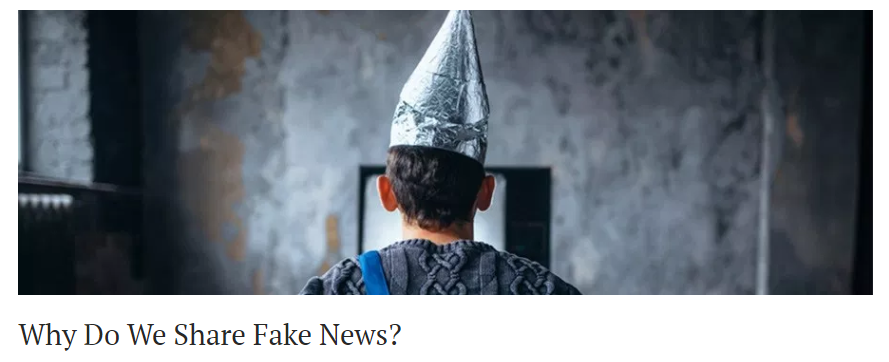 What I’m talking about today
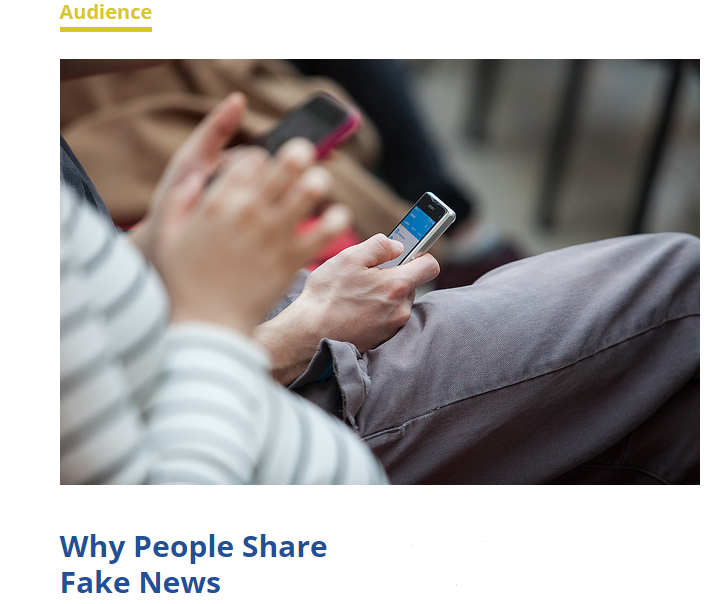 A background of disinformation
Definitions and a history of ‘fake news’
The fake news phenomenon

My research
Motivations for the dissemination of fake news

Answering the question:
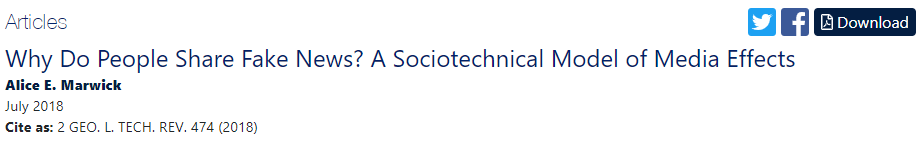 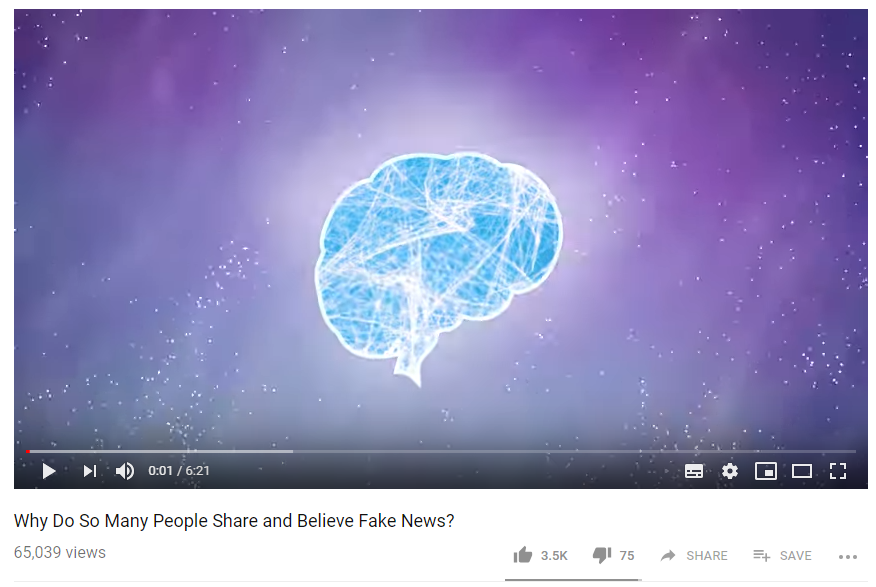 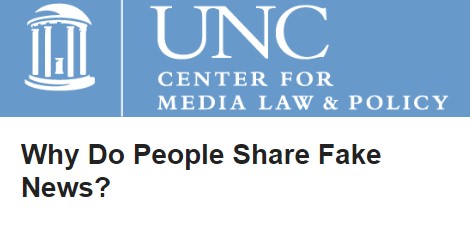 What is fake news?
1intentionally 2factually incorrect news that is published to 3deceive and misinform its reader
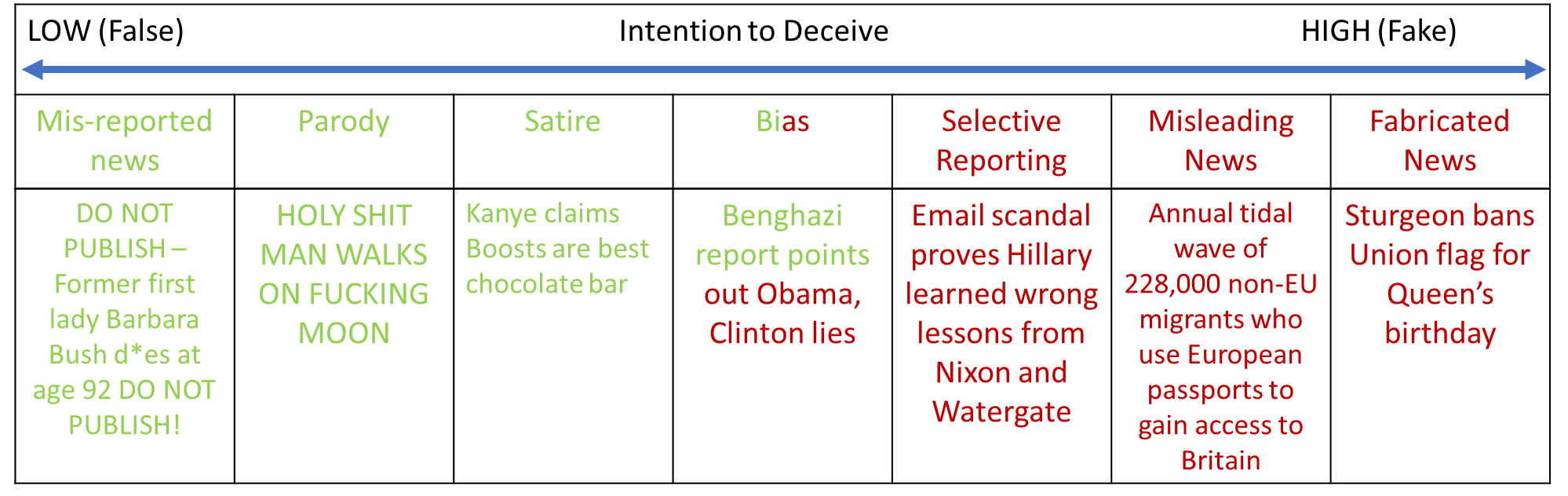 A History of fake news
Using historical bodies of text (1.2B words): licentious discourses; half whispers; light tales; murmurings
Spoken fake news: c1527
Written fake news: c1672
Why does fake news exist?
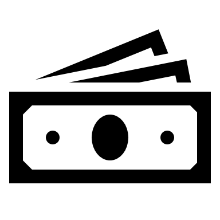 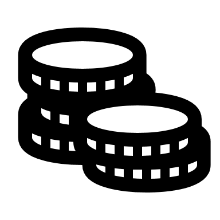 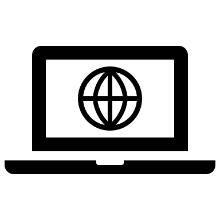 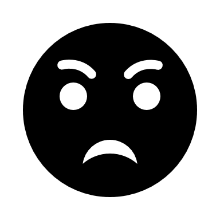 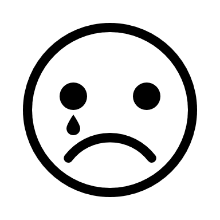 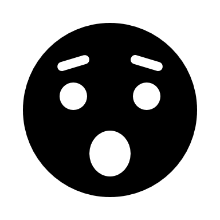 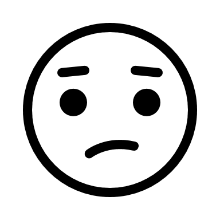 Ideologically driven
State-sponsored information operations to influence the outcomes of elections (Brexit, US 2016)
People resent ‘traditional’ media
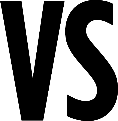 FNaB – Fake News as a Business
Fake news websites can make $10,000s by advertising on their sites
Who would advertise on a fake news site?
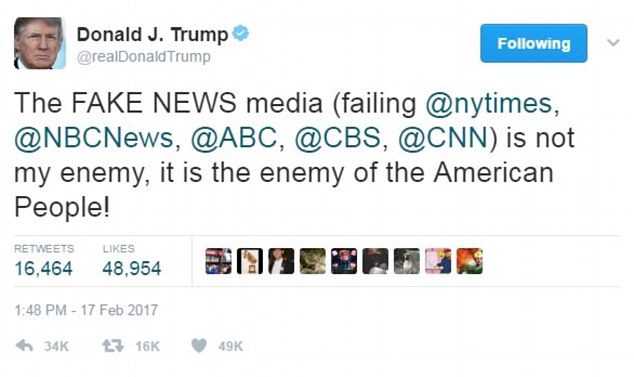 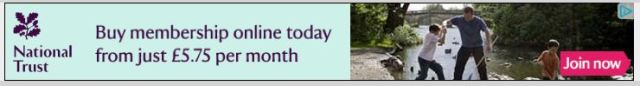 The Data
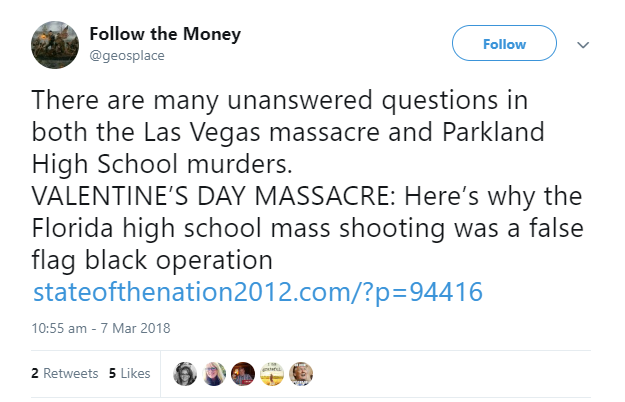 Fake news share text
The linguistic data from a social media post that links to a fake news article

In total: 1,454,555 words
The Method
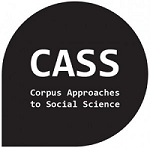 corpus linguistics

Corpus (plural: corpora) = Latin: body

Linguistics = the scientific study of language

What does this mean? Analysing very large quantities of natural language
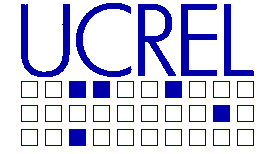 University Centre for Computer Corpus Research on Language
The Results
Need a way of grouping words together
Manual? ❌
Automated? ✔️

Semantic categories
Grouping words by similar meaning

What do these mean?
On their own, nothing
Closed; Hiding/Hidden
Poverty of knowledge can contribute to falling victim to deception (Urchs, 2007)
people rely on news to bring them the knowledge that they are impoverished of

Therefore: stories that were hidden or concealed will have a bigger impact and are more likely to be consumed

However…
Open; Finding; Showing
They can never have heard these stories before because they are fabricated

Therefore: everything is a revelation because it is invented knowledge

Fake stories tap into political resentment by claiming to expose people in the public eye
Dead
Data:
Factually incorrect
Far-right
Sensationalist

Tabloid-style sensationalism is more emotive and dramatic – thus the emphasis on death
Evaluation: false
“the declining trust in mainstream media could be both a cause and a consequence of fake news gaining more traction.” (Allcott and Gentzkow, 2017)

Trust, both off and on social media, is decreasing in the global north (Reuters, 2018)
Judgement of appearance: Negative
Negative sentiment: anger

Usage: disgusting [noun]

Example: disgusting conspiracy; disgusting FBI; disgusting supporters; disgusting media
Degree: boosters
Intensifiers that amplify to a high degree (but not the upper extreme)

   Not just negative evaluation:
Leave it to the trolls to stoop to this , and much worse

Something is seriously wrong with the #DOJ
Also a  very good sign this is another false flag

David HOGG has been astonishingly articulate &; highly skilled at spreading a new narrative
What does all of this mean?
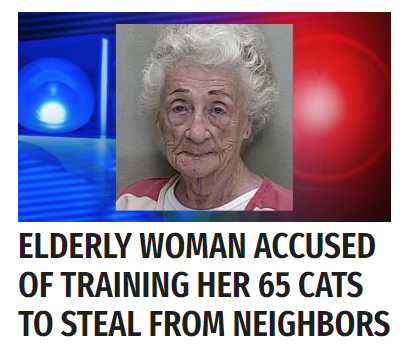 Declining trust conditions fake news
All fake articles are revelations as they are fabricated and therefore could not have been previously seen

People are very passionate
It isn’t just careless, it’s extremely careless
It isn’t just great, it’s very great
People’s emotions compromise their critical faculties

People use fake news
They use fake news as an authoritative source to underpin their arguments and support their beliefs:
[article] shows [x]
[article] proves [y]
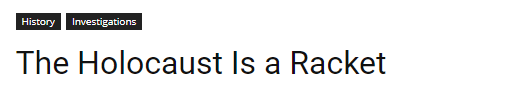 How we talk about fake news matters
“Discourse is socially constitutive as well as socially conditioned […] language constitutes situations, objects of knowledge, and the social identities of and relationships between people and groups of people […] it helps to sustain and reproduce the social status quo, and contributes to transforming it.”
(Fairclough and Wodak, 1997:258)

Social situations govern and are governed by the very language we use
‘Fake news’ as a term itself is problematic, and how we discuss the issues of fake news, disinformation and misinformation will determine how effective we can be in dealing with it.
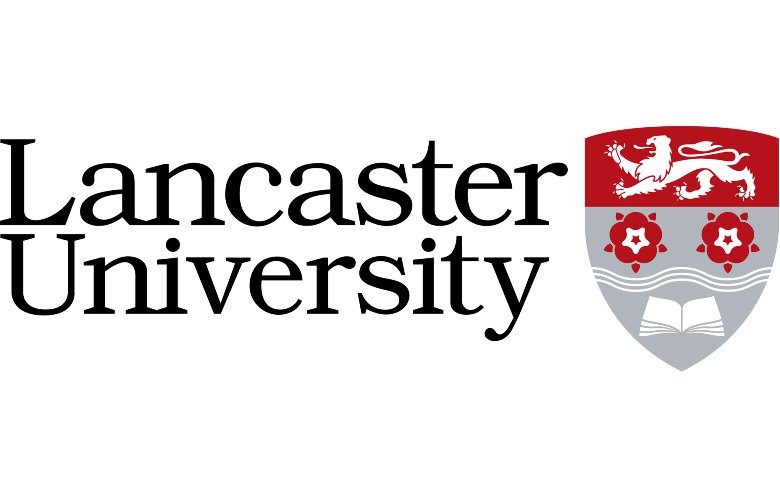 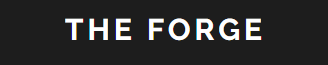 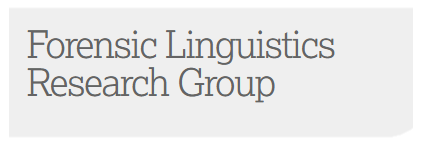 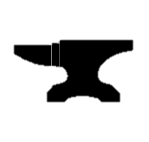 Thank you for listening.
William Dance
Linguistics and English Language (LAEL)
 Lancaster University
@williampdance